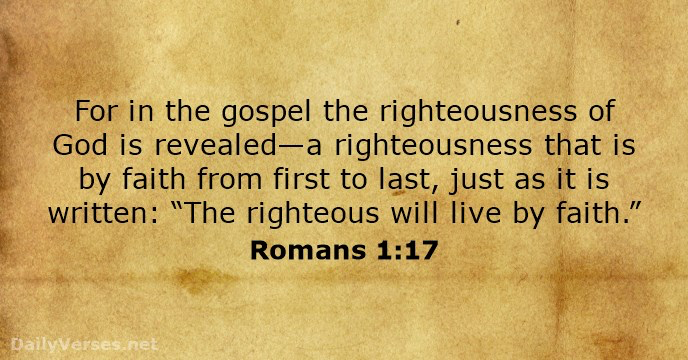 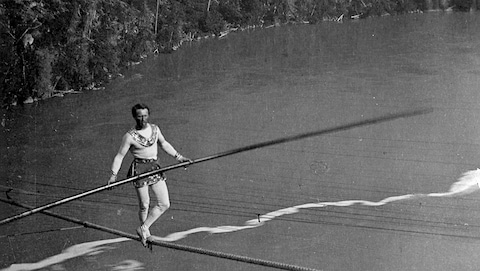 Activate
Active 
Faith
FORSAKING
ALL
I
TRUST
HIM
Ephesians 2:8-9 
For by grace you have been saved through faith. And this is not your own doing; it is the gift of God, 9 not a result of works, so that no one may boast.
2Peter 1:3 
His divine power has granted to us all things that pertain to life and godliness, through the knowledge of him who called us to his own glory and excellence
Galatians 5:16 But I say, walk by the Spirit, and you will not gratify the desires of the flesh.
 
Galatians 5:25 If we live by the Spirit,  let us also keep in step with the Spirit.
James 2:14-17 What good is it, my brothers, if someone says he has faith but does not have works? Can that faith save him? 15 If a brother or sister is poorly clothed and lacking in daily food, 16 and one of you says to them, “Go in peace, be warmed and filled,” without giving them the things needed for the body, what good is that? 17 So also faith by itself, if it does not have works, is dead.
John 4:49-53 
The official said to him, “Sir, come down before my child dies.” 50 Jesus said to him, “Go; your son will live.” The man believed the word that Jesus spoke to him and went on his way. 51 As he was going down, his servants met him and told him that his son was recovering. ……
……. 52 So he asked them the hour when he began to get better, and they said to him, “Yesterday at the seventh hour the fever left him.” 53 The father knew that was the hour when Jesus had said to him, “Your son will live.” And he himself believed,  and all his household.
John 9:4-7 We must work the works of him who sent me while it is day; night is coming, when no one can work. 5 As long as I am in the world, I am the light of the world.” 6 Having said these things, he spit on the ground and made mud with the saliva. Then he anointed the man's eyes with the mud 7 and said to him, “Go, wash in the pool of Siloam”. So he went and washed and came back seeing.
Matthew 7:15-20 “Beware of false prophets, who come to you in sheep's clothing but inwardly are ravenous wolves. 16 You will recognize them by their fruits. Are grapes gathered from thornbushes, or figs from thistles?  17 So,  every healthy tree bears good fruit, but the diseased tree bears bad fruit. ……..
…… 18 A healthy tree cannot bear bad fruit, nor can a diseased tree bear good fruit.  19 Every tree that does not bear good fruit is cut down and thrown into the fire. 20 Thus you will recognize them  by their fruits.
Matthew 21:18-19 
In the morning, as he was returning to the city, he became hungry. 19 And seeing a fig tree by the wayside, he went to it and found nothing on it but only leaves. And he said to it, “May no fruit ever come from you again!” And the fig tree withered at once.
Daniel 3:16-18 Shadrach, Meshach and Abednego replied to him, “King Nebuchadnezzar, we do not need to defend ourselves before you in this matter. 17 If we are thrown into the blazing furnace, the God we serve is able to deliver us from it, and he will deliver  us from Your Majesty’s hand.” ……..
……… 18  ”But even if he does not, we want you to know, Your Majesty, that we will not serve your gods or worship the image of gold you have set up.”
Luke 17:11-14 
On the way to Jerusalem he was passing along between Samaria and Galilee. 12 And as he entered a village, he was met by ten lepers,  who stood at a distance 13 and lifted up their voices, saying, “Jesus, Master, have mercy on us.”14 When he saw them he said to them, “Go and show yourselves to the priests.” And as they went they were cleansed.
Mark 16:15-18 
And he said to them, “Go into all the world and proclaim the gospel to  the whole creation. 16 Whoever believes and is baptized will be saved,  but  whoever does not believe will be condemned. ………
…...  17 And these signs will accompany those who believe: in my name they will cast out demons; they will speak in new tongues; 18 they will pick up serpents with their hands; and if they drink any deadly poison, it will not hurt them;  they will lay their hands on the sick,  and they will recover.”
Romans 10:17  
So faith comes from hearing, and hearing through the word of Christ.
Hebrews 11:6 
And without faith it is impossible to please him.
Romans 1:17 For in it the righteousness of God is revealed from faith to faith, as it is written, “The righteous shall live by faith.”

Galatians 2:20 I have been crucified with Christ. It is no longer I who live, but Christ who lives in me. And the life I now live in the flesh I live by faith in the Son of God, who loved me and gave himself for me.
Hebrews 10:38  
“My righteous one shall live by faith, and if he shrinks back, my soul has no pleasure in him.”
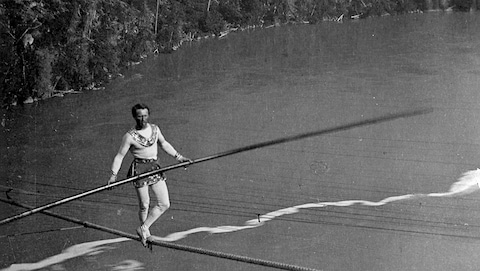 Activate
Active 
Faith
FORSAKING
ALL
I
TRUST
HIM
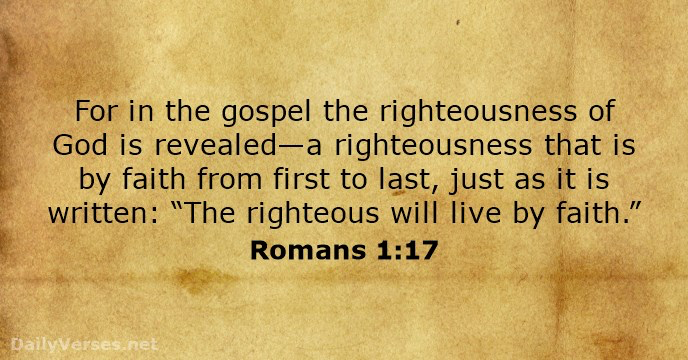